THE MIDDLE AGES
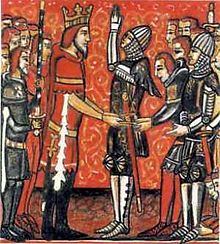 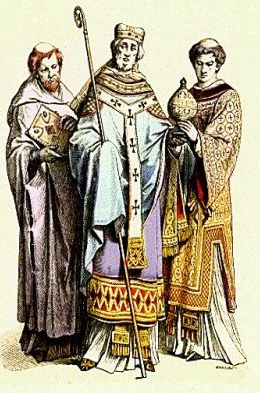 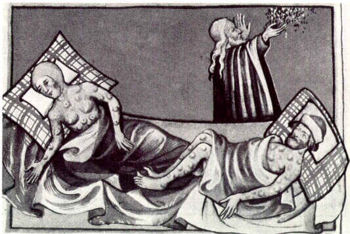 Basics
5th – 15th Century

Is it Dark, Medieval, or Middle??
Feudalism
Post-Roman world full of violence

Weak turn to strong for protection, strong want  
     something in return

Enter Feudalism – worked due to the mutual obligation/benefits inherent in the system
Feudalism
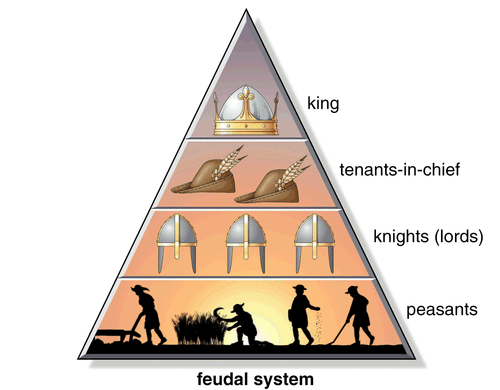 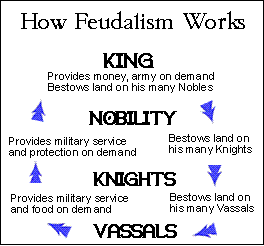 Feudalism (mocked)
https://www.youtube.com/watch?v=ZtYU87QNjPw
The Roman Catholic Church
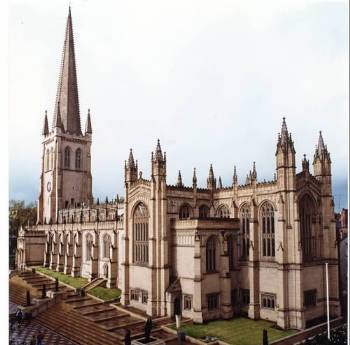 By FAR, the dominant institution of the Middle Ages in Europe
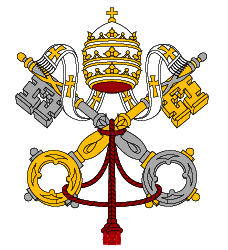 The Roman Catholic Church
Pervaded every aspect of life

Defined social ethic & created social control

3 Principle Tasks – Providence, Salvation & Community
3 Tasks
Providence – God’s Justice on Earth – No accidents (No Country For Old Men Coin Flip…but w/ God)
Can be influenced through prayer/deeds
Salvation – Life after death – Purgatory
Community – Strength in Groups – Festivals, Put Others First, Self-Denial, Chastity, Charity
Scratch my back & I’ll Scratch Yours
Church was granted favors by Kings (land, tax     exemption, immunity in courts, positions in courts) and in return the Church would endorse kings to help secure their rule
Kings looked to Church to supply educated administrators to help run kingdoms and in return kings would enforce laws that prohibited other religions…(Ironic church wants this…why??)
The Honor Code
Only social/ethical opposition (at times) to Christianity (What was ‘cool’ at the time)
Revenge vs. Forgiveness / Look out for Friends vs. Universal Brotherhood
Both praised justice, courage, generosity, and honesty…BUT….obvious differences
How do men get honor?  How do women?
Health in Middle Ages
No Antibiotics / Antiseptics
No comprehension of germs
Poor diet w/ brutal hygiene standards
No sewers
Famine
Diseases: Cholera, Smallpox, Typhoid, Influenza
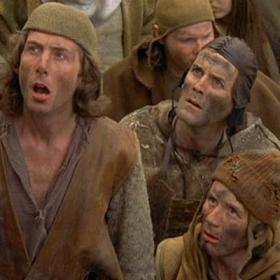 Bubonic Plague/Black Death
1/3 of Europe died

http://www.youtube.com/watch?v=grbSQ6O6kbs

Social impact ranged from panic to wild debauchery as the end was near

Church suffered HUGE!!...WHY???
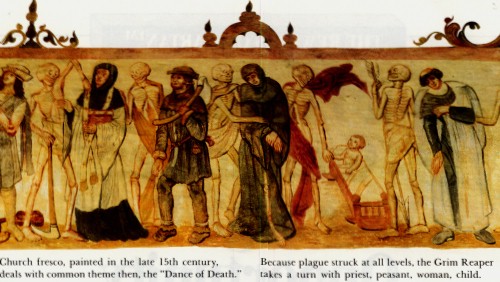 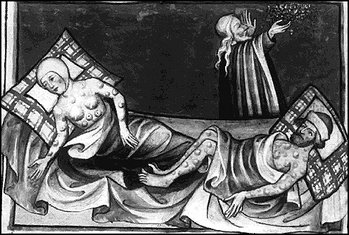 Final Thoughts
Does this look like a civilization on the brink of a breakthrough in culture, religion, and institutional policy??

http://www.youtube.com/watch?v=TczFkRnBto8